Chapelet commenté sur le Soin de la Création
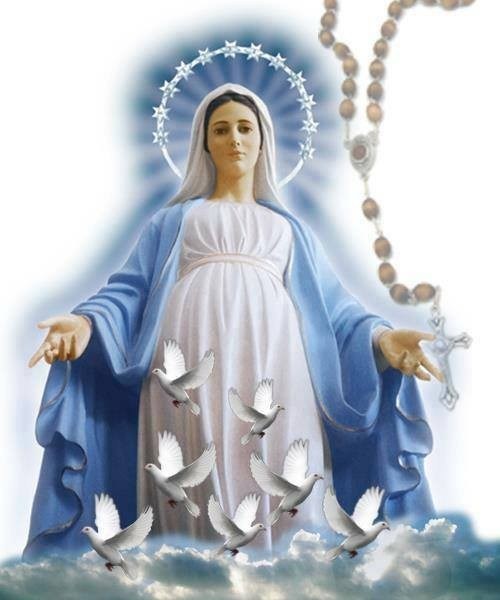 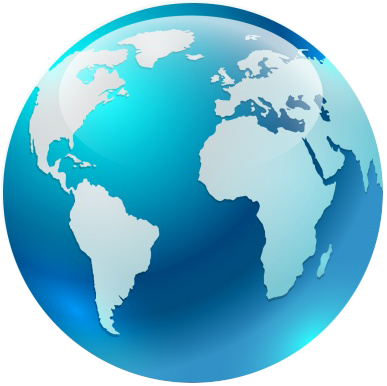 0
Magnificat, magnificat mon cœur exulte d’allégresse.
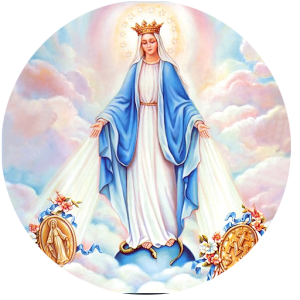 1
1. Il s'est penché sur son humble servante désormais l'on me dira bienheureuse.Le Seigneur fit pour moi des merveilles Saint est son nom.
2
Magnificat, magnificat mon cœur exulte d’allégresse.
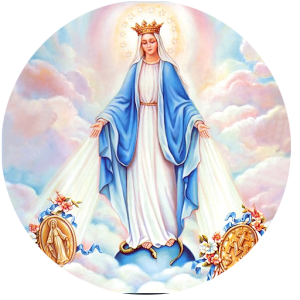 3
2. Son amour se répand d'âge en âge sur tous ceux qui le craignentIl déploie l'élan de sa force il disperse les superbes.
4
Magnificat, magnificat mon cœur exulte d’allégresse.
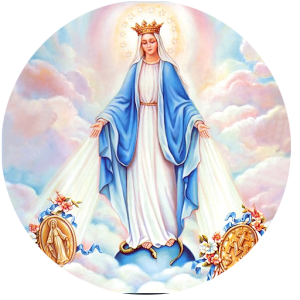 5
3. Il renverse les grands de leurs trônes il élève les humblesIl remplit le cœur de ses pauvres et déjoue la main des riches.
6
Magnificat, magnificat mon cœur exulte d’allégresse.
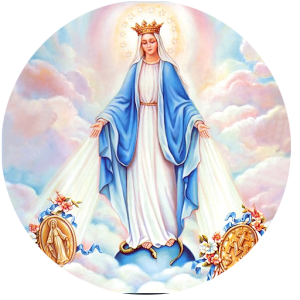 7
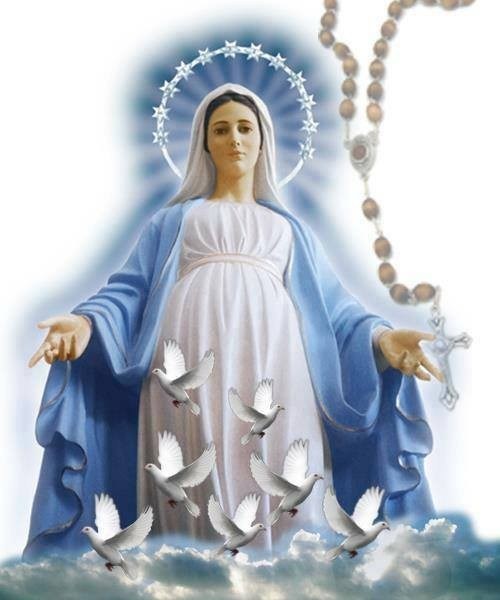 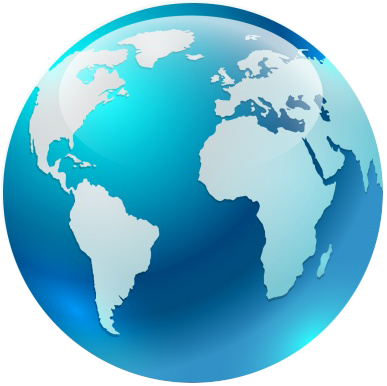 8
La Résurrection
Victorieux de la mort, Jésus sort du tombeau, glorieux et
       immortel, au matin de
 Pâques.  Il nous ouvre 
les portes du ciel.
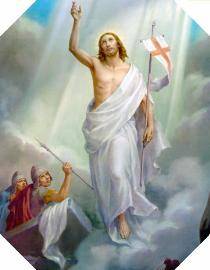 9
Croire en Jésus ressuscité; 
en la vie nouvelle dans la foi; 
en l’amour de Jésus.
Le plus glorieux de tous les miracles!  
Christ Notre Seigneur est ressuscité des morts!
10
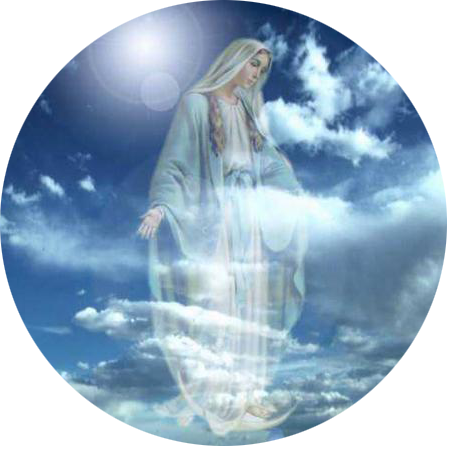 11
L’Ascension
Quarante jours après sa Résurrection, Jésus monte au ciel, en présence de sa 
mère, de ses Apôtres 
et ses disciples.
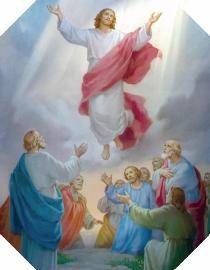 12
Attendre le retour du Christ glorieux, avoir le désir de l’espérance du Ciel.
13
Jésus quitte ses disciples et disparaît dans un nuage.  Cependant, avant de partir, 
il promet que le Saint Esprit les guidera jusqu’à la fin et qu’il sera toujours avec eux.
14
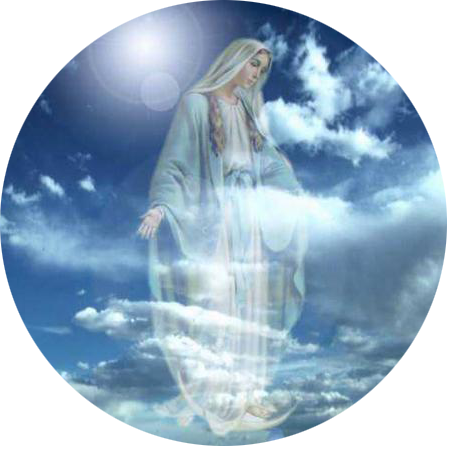 15
La Pentecôte
Dix jours après l’Ascension, l’Esprit Saint descend, 
sous forme de langues 
de feu, sur Marie 
et les Apôtres.
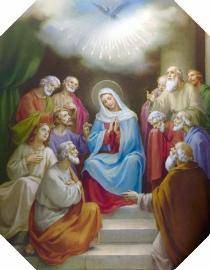 16
Être docile à l’Esprit Saint; 
à la vertu de la charité; 
à la mission évangélisatrice 
de l’Église.
17
La Pentecôte célèbre la venue de l’Esprit Saint auprès des disciples de Jésus réunis.  Tout à coup survint du ciel un bruit comme celui d’un violent coup de vent;
18
… la maison où ils se tenaient en fut toute remplie, alors leur apparurent des langues de feu qui se partageaient et se posaient sur chacun d’eux.
19
…Ils furent tous remplis d’Esprit Saint et se mirent à parler d’autres langues, comme l’Esprit leur a donné de s’exprimer.
Actes 2; 1-4
20
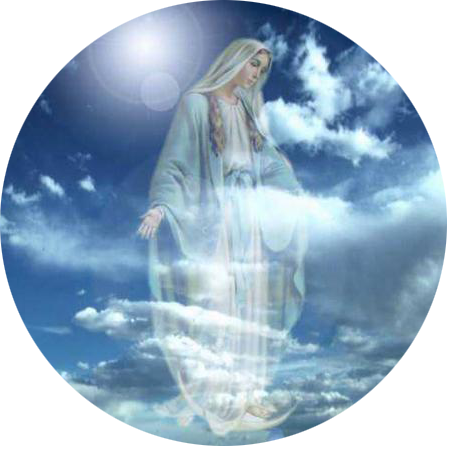 21
L’Assomption
Les Apôtres découvrent le tombeau de Marie vide.  L’Église réalise que ce corps virginal 
qui a porté le Christ 
ne pouvait connaître la corruption du tombeau.
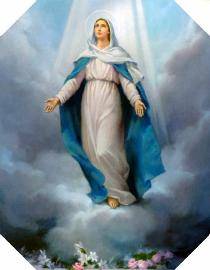 22
Rester fidèle à Jésus et à la grâce de la bonne mort.
Ce mystère ne se trouve pas dans les Écritures Saintes, mais a été transmis par la tradition. (Concile Vatican II)
23
À la fin de sa vie, 
ici sur Terre, 
notre Mère Bénie, 
est montée au ciel.
24
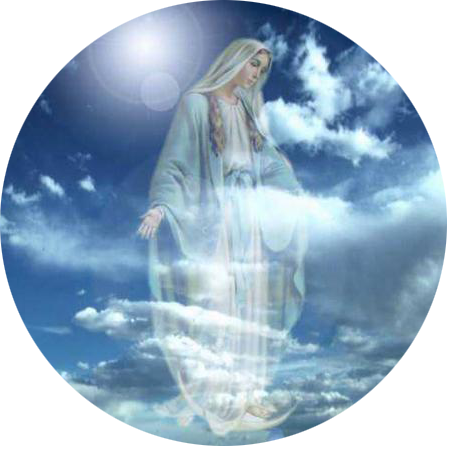 25
Le Couronnement de Marie dans le ciel
Le Couronnement de Marie dans le ciel - Jésus couronne 
sa Mère; 
la Trinité accueille Marie.
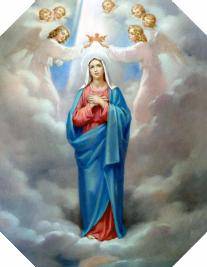 26
La confiance totale dans la Sainte Vierge, notre mère; 
la prière pour son Plan; 
la dévotion à Marie; 
la communion des Saints.
27
Une fois transportée au ciel avec son corps, Marie est couronnée par la Sainte Trinité comme Reine.  Mère du Prince de la Paix et du Roi des Rois, Marie continue de nous protéger, ses enfants de la Terre.
28
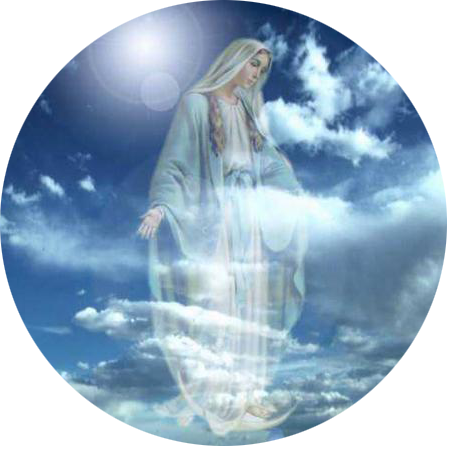 29
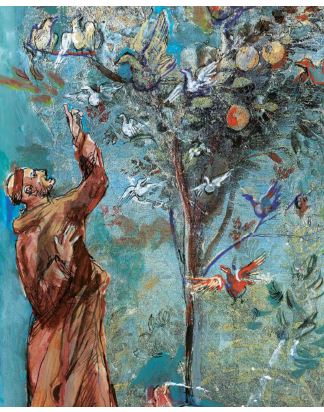 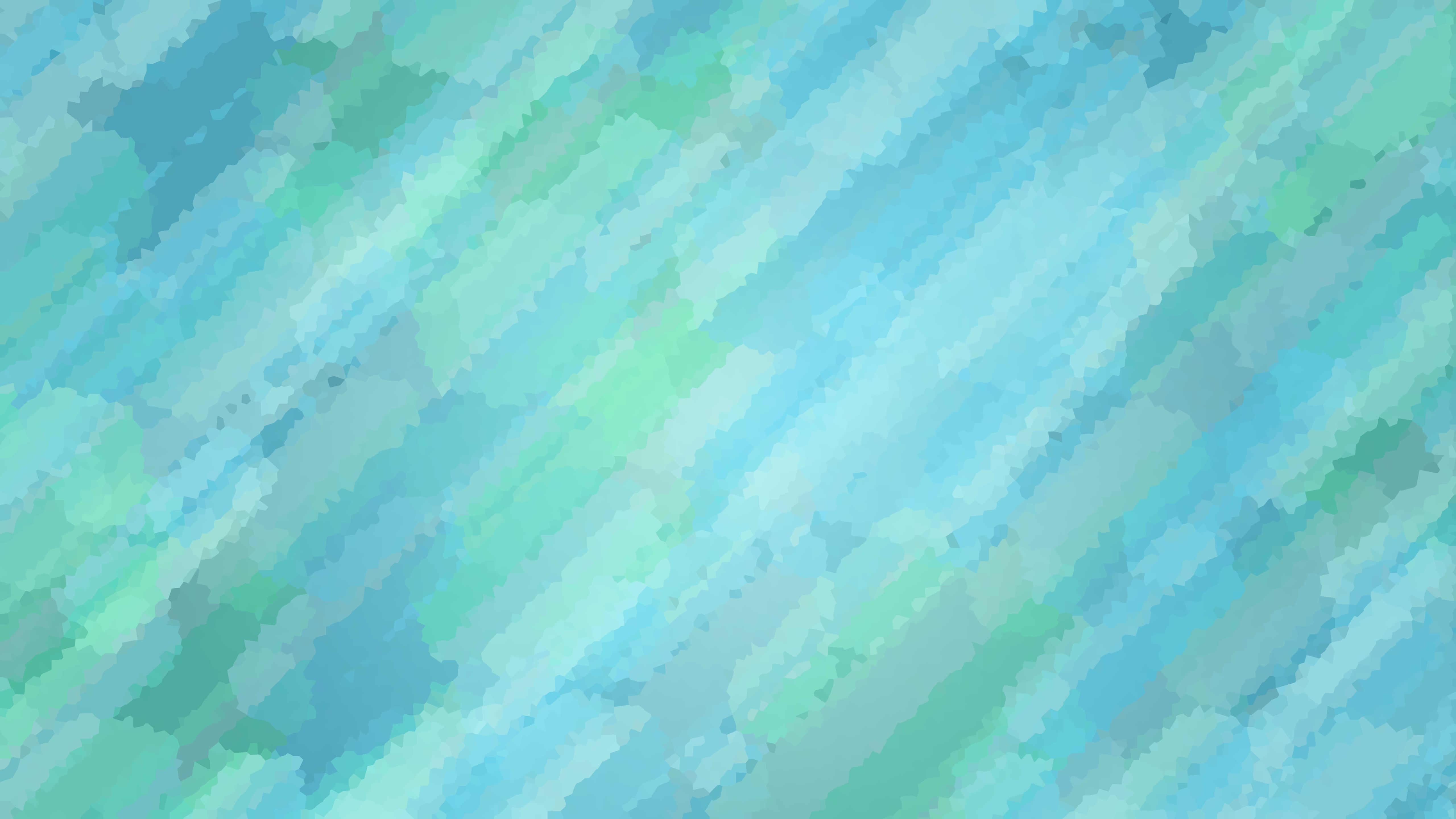 Illustration: DARIO FO
30
1. Loué sois-tu, Seigneur,                    pour chaque créature et tout d’abord messire mon frère le Soleil... qui montre ta splendeur                   
à toute la nature et fait de sa chaleur la joie de nos réveils!
31
Loué sois-tu, Seigneur,                      
pour notre soeur la Lune,
si calme et si fidèle compagne            de la Nuit… pour nos soeurs les étoiles qui sont aussi, chacune, si belles et si radieuses 
en ton Ciel infini!
32
2. Loué sois-tu, Seigneur, pour l’Air et les Nuages, pour l’Azur si paisible et mon frère le Vent:
C’est par eux que la vie se maintient d’âge en âge
Et refait ses semailles aux rouages du temps!
33
Pour mon frère le Feu, si fort,                         si indomptable, si beau et si joyeux quand il déjoue le froid… et pour cette Eau si pure, si précieuse et si humble, si limpide et utile… 
fragile aussi parfois!
34
3. Loué sois-tu, Seigneur, pour notre amie la Terre qui multiplie ses fleurs et donne tant de fruits… La terre est notre soeur, mais surtout… notre Mère, qui nous porte sans cesse, nous aime, nous nourrit.
35
Loué sois-tu, Seigneur, pour les gens qui pardonnent et, par amour pour toi, bénissent l’ennemi!  Sois loué pour ces âmes que déjà tu couronnes d’avoir vécu paisibles… jusqu’au soir de leur vie!
36
4. Loué sois-tu, Seigneur, pour mes soeurs et mes frères, qui t’aiment et qui te servent avec humilité; comme frère Soleil, ils deviennent prière… en vivant simplement selon ta Volonté.
37
Loué sois-tu, Seigneur, 
d’épouser nos souffrances, marquant de ta Passion notre Frère le Corps!  Loué sois-tu, bon Maître, pour ta Croix d’espérance qui jette sa lumière sur notre soeur la Mort…
38
La protection de l’environnement doit être l’objectif œcuménique commun.  Nous entendons par ce geste de prier ensemble dépasser la séparation 
artificielle entre ce qui…
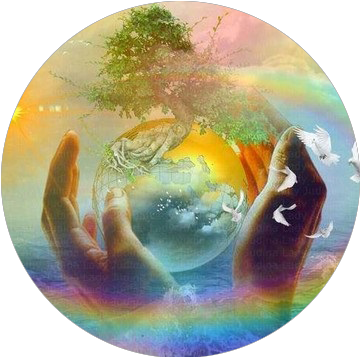 39
…relève du sacré et faire de tout un sacrement du Royaume.  
À cette fin, reconnaître la marque du divin dans l’ensemble 
de la création, de l’image 
de Dieu dans l’humanité…
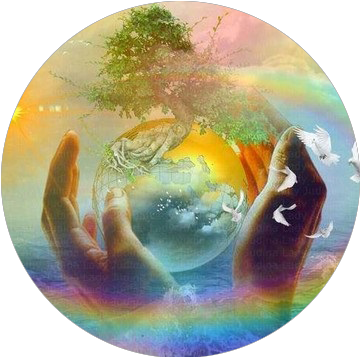 40
…et du sceau du sacré dans la nature dois nous pousser à prendre soin de notre monde.  Sortons de notre isolement!
Prions pour l’environnement!  Agissons en sa faveur!
Bartholomée I, patriarche de Constantinople (1940)
41